НАЦИОНАЛЬНЫЙ ИССЛЕДОВАТЕЛЬСКИЙ ИРКУТСКИЙ ГОСУДАРСТВЕННЫЙ ТЕХНИЧЕСКИЙ УНИВЕРСИТЕТ
НАУЧНО-ИССЛЕДОВАТЕЛЬСКАЯ ЛАБОРАТОРИЯ ПРОГРЕССИВНЫХ МЕТОДОВ ФОРМООБРАЗОВАНИЯ В ЗАГОТОВИТЕЛЬНО-ШТАМПОВОЧНОМ ПРОИЗВОДСТВЕ
Научно-исследовательская лаборатория Прогрессивных методов формообразования в заготовительно-штамповочном производстве
Лаборатория основана в 2011 г.

Направления деятельности:
Исследование технологии пневмотермического формования (ПТФ) и совмещённого процесса пневмотермического формования и диффузионной сварки (ПТФ/ДС);
Оценка штампуемости материалов в режиме сверхпластичности;
Разработка методики определения технологических параметров процессов ПТФ и ПТФ/ДС;
Моделирование процессов ПТФ и ПТФ/ДС на базе CAD/CAE-систем;
Проведение опытных работ по изготовлению модельных деталей и многослойных конструкций, оценка качества;
Разработка и внедрение конструктивно-технологических рекомендаций для процессов формообразования тонколистовых деталей летательных аппаратов в  режиме сверхпластичности;
Разработка нормативной технологической документации.
Комплекс оборудования научно-исследовательской лаборатории
Лаборатория оснащена опытно – экспериментальным комплексом, включающим:

установку сверхпластичного формования и диффузионной сварки «FSP60T» на базе специализированного пресса (компании  АСВ, Франция);

установку СПФ для испытания материалов «УПТФ-0,15» на базе испытательного пресса «ИП-1250М-авто»;

установки для  нанесения антисварочного покрытия на титановые листовые заготовки при их подготовке к диффузионной сварке;

камеру и оборудование для сварки в среде аргона;

воздушные компрессора низкого и высокого давления.
Пресс сверхпластичного формования и диффузионной сварки «FSP 60T» с комплексом оснастки
Пресс французской фирмы «ACB» имеет возможность изготавливать детали как методом сверхпластичной формовки, так и совмещённым методом сверхпластичного формования и диффузионной сварки.
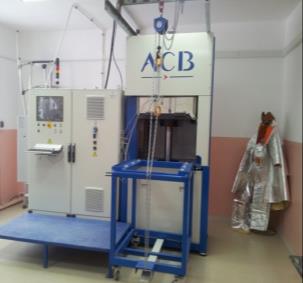 Диаметр рабочей зоны 580 мм
Максимальный размер формуемого листа 350х350 мм
Максимальный вес оснастки 600 кг
Максимальный диаметр оснастки 450 мм
Максимальная высота оснастки 250 мм
Развиваемое усилие – от 60 кн до 600 кн
Контролируемый нагрев оснастки  в диапазоне температур до 1000±10°C
Количество газопроводов – 3
Диапазон регулирования избыточного давления по газолиниям 0-40 бар
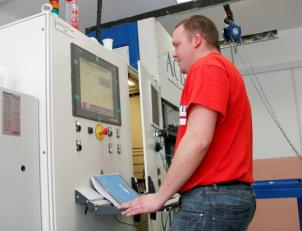 Экспериментальная оснастка для процесса ПТФ
Максимальный размер листов заготовок 350х350 мм
Материал – высокопрочная рефракторная сталь
Максимальная температура нагрева оснастки 1000°C
Максимальное давление формующего газа - 40 бар
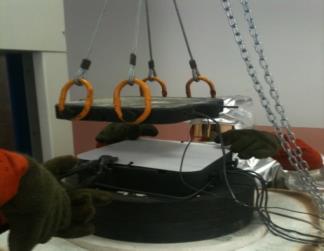 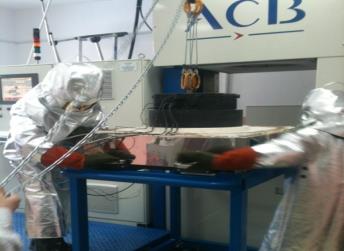 Установка УПТФ-0,15 на базе испытательного пресса ИП-1250М-авто
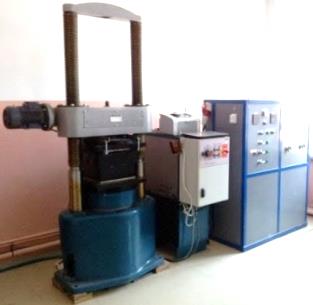 Материал формуемых деталей - алюминиевые и магниевые сплавы
Максимальный размер детали в плане,	 диаметр 170 мм
Максимальная высота детали  100 мм
Толщина листовых заготовок 0,8 ... 5,0 мм
Диапазон рабочих температур нагрева 20...600°с
Система нагрева тэны, суммарной мощностью 
      3 квт
Время выхода установки на температуру 500°С – 1,5 часа
Регулируемое давление рабочей среды (сжатый воздух, аргон) до 4 мпа (40 атм)
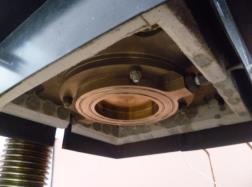 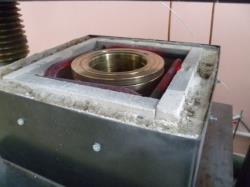 Комплекс для нанесения и удаления антисварочного покрытия Dubuit Expression 900
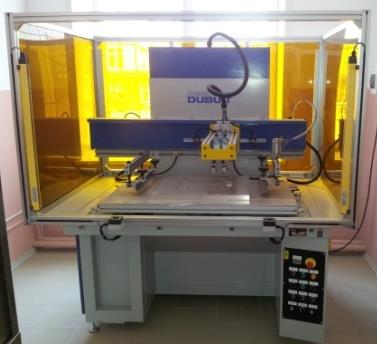 максимальный размер маски 400х600 мм
максимальная толщина окрашиваемого листа 10 мм
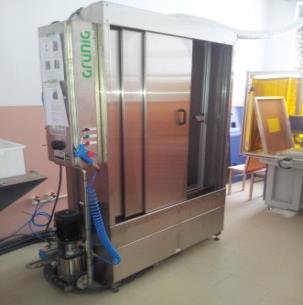 Камера для сварки в среде аргона Jacomex G(BOX)-T2-FF
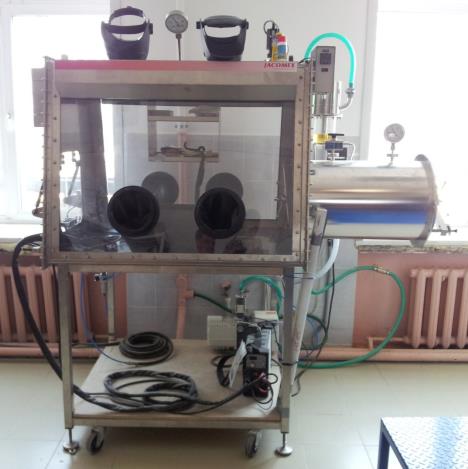 Максимальный размер свариваемых листов – до 450 мм в диаметре

Обеспечиваемая чистота аргона – уровень кислорода менее 10 ppm в течение 10 сек в потоке 300 л/мин
Моделирование процесса изготовления деталей из труднодеформируемых сплавов в режиме сверхпластичности
Для вычисления графика формующего давления газа используется набор программных комплексов:
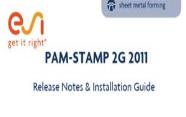 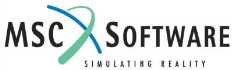 PAM-STAMP 2G,
MSC Marc,
SIMULIA/Abaqus, 
LS-DYNA.
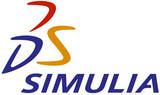 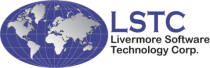 Для оценки свойств конструкции формообразующей оснастки для сверхпластичного формования, а также деталей и узлов, полученных методами ПТФ и ПТФ/ДС используются программные продукты:
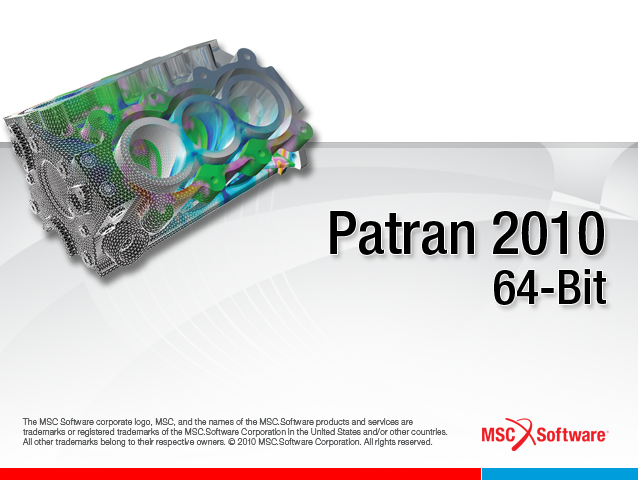 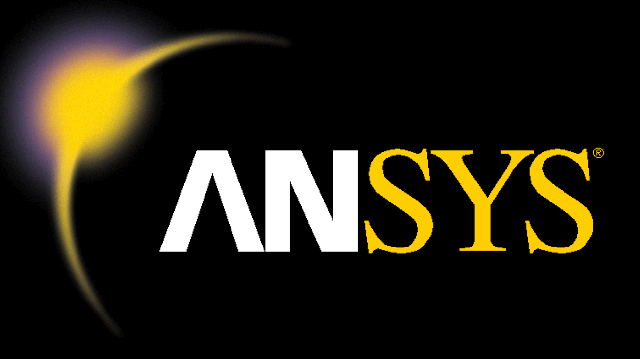 ANSYS,
MSC PATRAN
Модельная деталь «Корпус»
Габаритные размеры 150х150 мм, Толщина листа - 1 мм, 
Материал – алюминиевый сплав АМг6
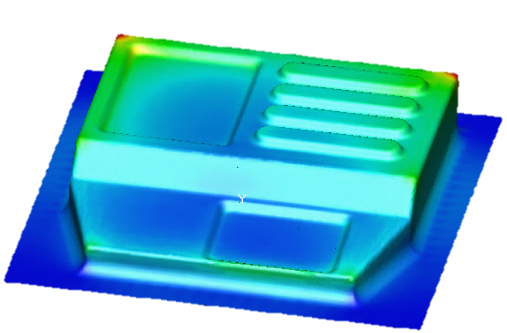 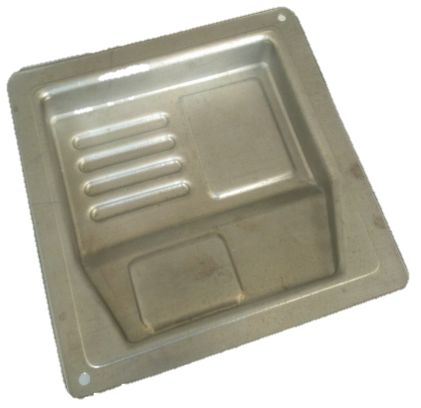 Изготовленная деталь
Моделирование процесса ПТФ
Модельная деталь «Ячеистая панель»
Габаритные размеры 150х150 мм, Толщина листа - 1 мм, 
Материал – титановый сплав ВТ20
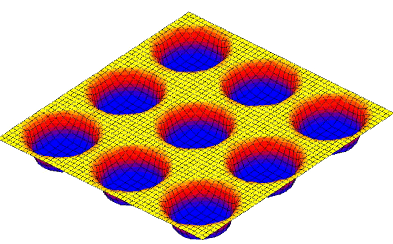 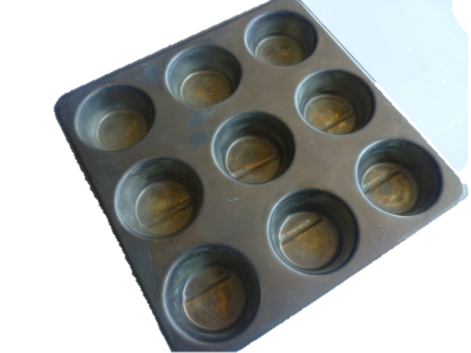 Изготовленная деталь
Моделирование процесса ПТФ
Модельная деталь «Кожух»
Габаритные размеры 150х150 мм, Толщина листа - 1 мм 
Материал –АМг6, ВТ20
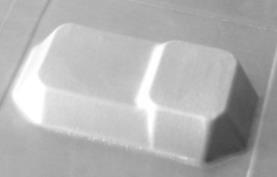 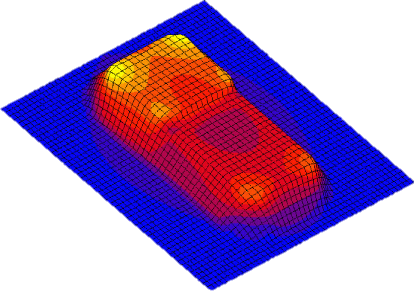 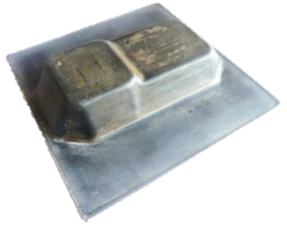 Изготовленная деталь
Моделирование процесса ПТФ
Модельная деталь «Жёсткость 1»
Габаритные размеры 150х150 мм, Толщина листа - 1 мм 
Материал – титановый сплав ВТ20
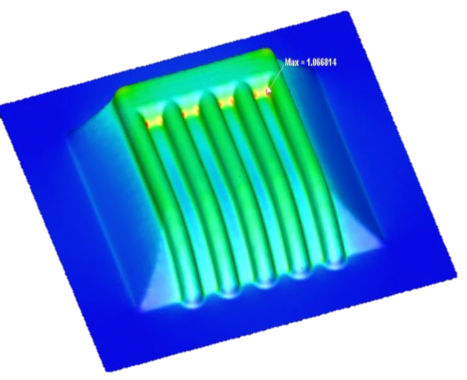 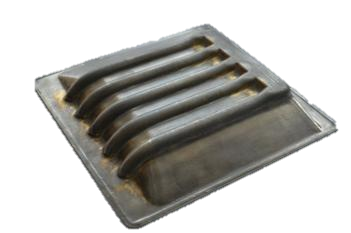 Изготовленная деталь
Моделирование процесса ПТФ
Модельная деталь «Жёсткость 2»
Габаритные размеры 150х150 мм, Толщина листа - 1 мм 
Материал – титановый сплав От4-1
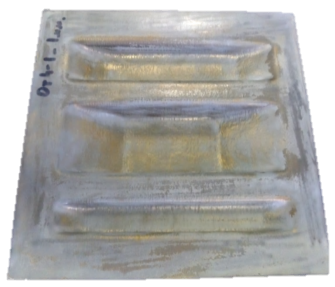 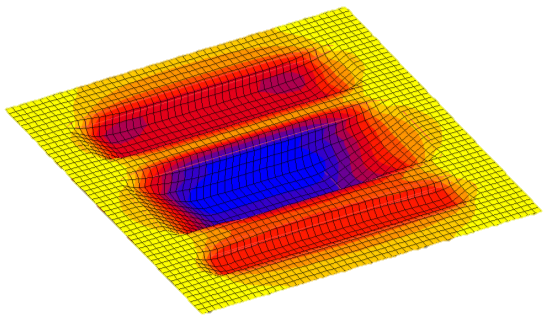 Изготовленная деталь
Моделирование процесса ПТФ
Модельная деталь «Купол с рифтами»
Габаритные размеры 190х190 мм, Толщина листа – 1.5 мм 
Материал – алюминиевый сплав АМг6
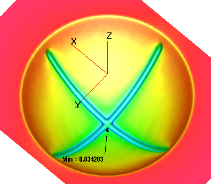 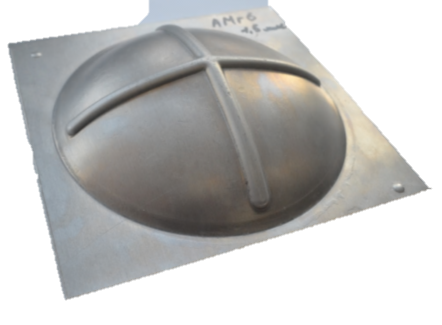 Изготовленная деталь
Моделирование процесса ПТФ
Модельная деталь «Полупатрубок»
Габаритные размеры 190х190 мм, Толщина листа – 1.5 мм 
Материал – АМг6, ВТ20
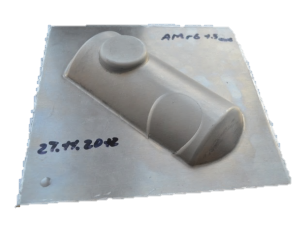 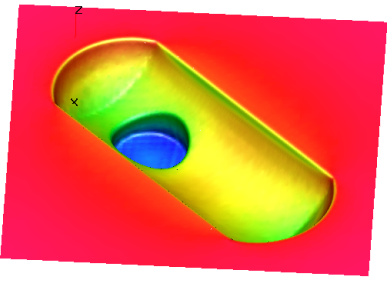 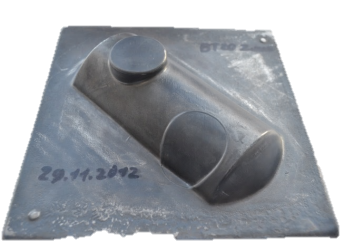 Изготовленная деталь
Моделирование процесса ПТФ
Комплексное изготовление 4 деталей «обтекатель»
Габаритные размеры 260х190 мм, Толщина листа – 0.8 мм 
Материал – ОТ4-1
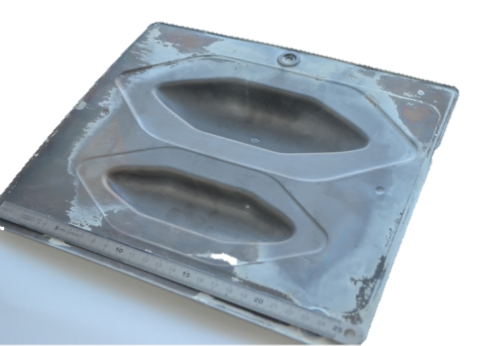 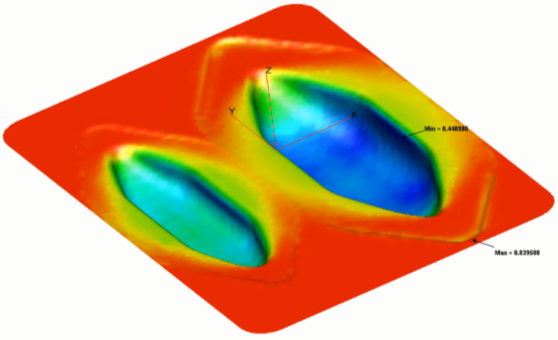 Изготовленная деталь
Моделирование процесса ПТФ
Пневмотермическая формовка трёхслойных панелей
Габаритные размеры 260х190 мм, Толщина листа: Обшивок – 2 мм, Заполнителя – 1 мм, Материал – ВТ20
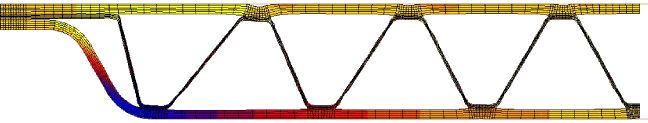 Моделирование процесса ПТФ
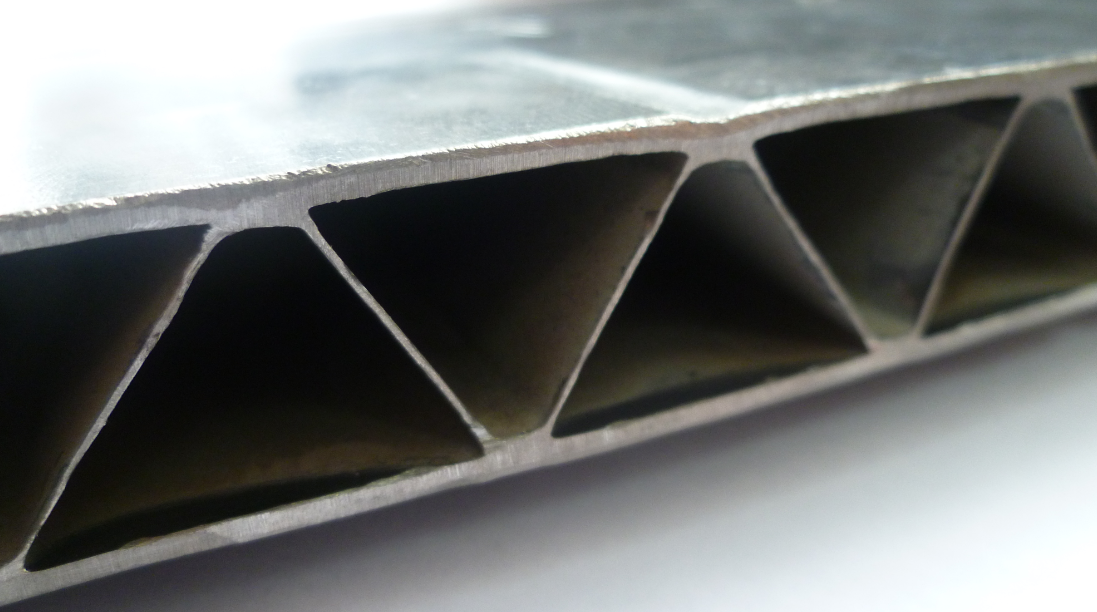 Изготовленная деталь
Результаты работ
За период существования лаборатории удалось выполнить комплекс работ:

Определены параметры различных материалов для процесса ПТФ на основе испытаний на двухосное растяжение;

Выполнено моделирование процессов формообразования в режиме сверхпластичности на базе систем инженерного анализа;

Отработаны технологии ПТФ и ПТФ/ДС на макетных деталях и многослойных конструкциях;

Спроектирована оснастка для процесса ПТФ и ПТФ/ДС;

Разработана нормативно-технологическая документация для технологического процесса ПТФ и ПТФ/ДС.
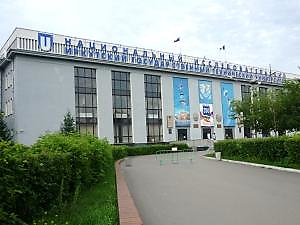 Контакты
Национальный исследовательский Иркутский государственный технический университет

Институт авиамашиностроения и транспорта

Кафедра Самолётостроения и эксплуатации авиационной техники

664074, Иркутск, ул. Лермонтова, 83
Осипов Сергей Александрович

Тел. 8 (3952) 40-55-40

Еmail: osipov_sa@istu.edu
Шмаков Андрей Константинович

Тел. 8 (3952) 40-58-73

Еmail:  shmakov@istu.edu